৫ম শ্রেণির সকল শিক্ষার্থীকে স্বাগত ।
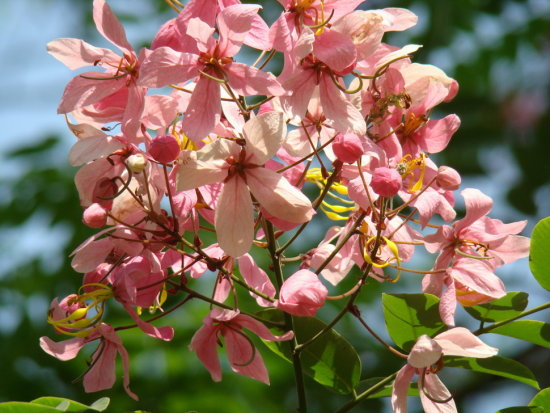 শিক্ষক পরিচিতি
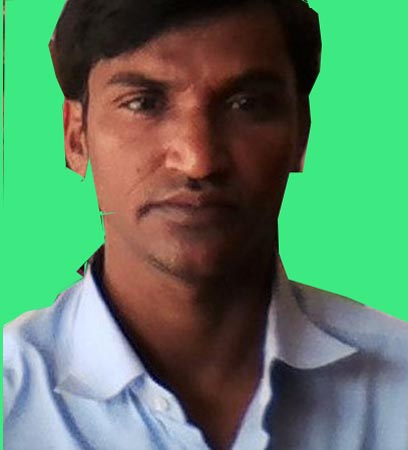 মোহাম্মদ কোরবান আলী 
সহকারি শিক্ষক 
৪১ নং উরুকচাইল সরকারি প্রাথমিক বিদ্যালয় 
নাংগলকোট , কুমিল্লা।
বিষয় ও শ্রেণি
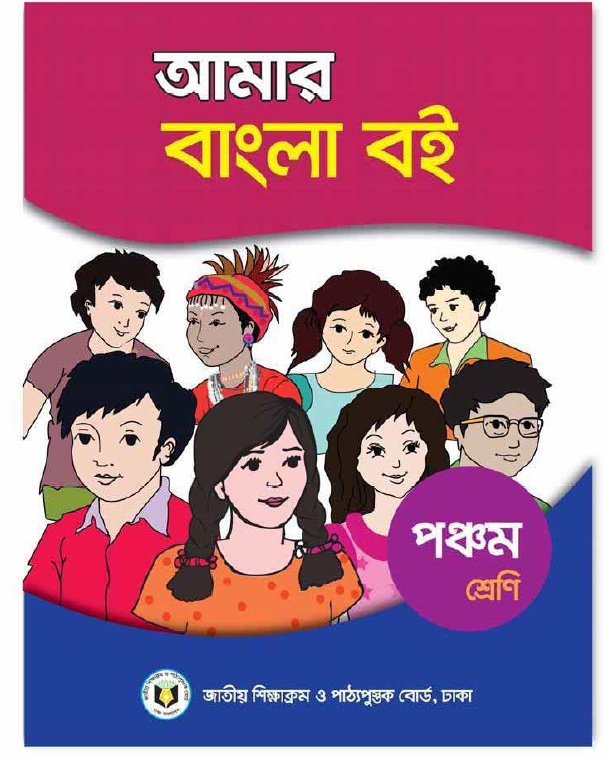 অধ্যায়  ও পাঠ 
অধ্যায়ঃ৬
পাঠঃবীরের রক্তে স্বাধীন এ দেশ । 
পাঠ্যাংশঃ দুরন্ত এক কিশোর --------------- মহীশখোলা গ্রামে।
শিখণ ফল
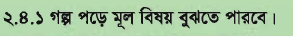 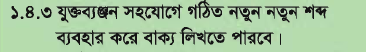 উপকরণ
পাঠ্যবই, চক, ডাস্টার, ছবি
শুভেচ্ছা বিনিময়
১। তোমরা সবাই কেমন আছো? 
২। আমাদের দেশের নাম কে? 
৩। আমাদের দেশ স্বাধীন হয়েছে কবে?
উপকরণ প্রদর্শণ
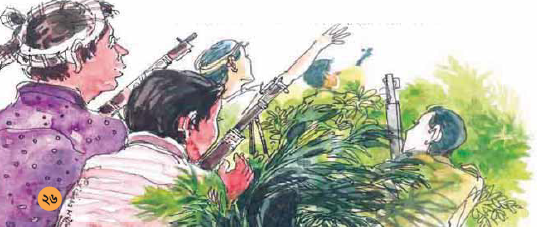 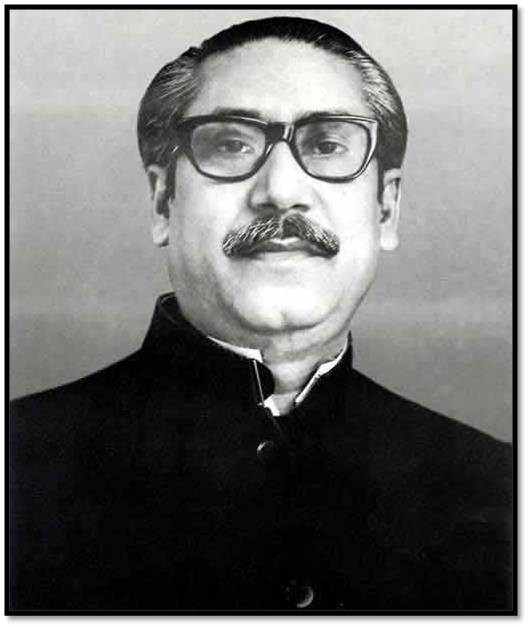 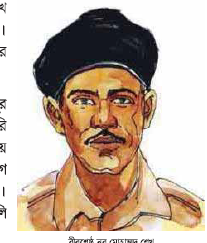 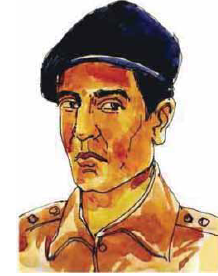 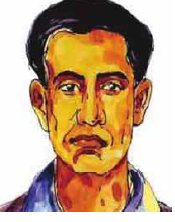 পাঠ ঘোষণা
আজকের বিষয় হলো  ‘ বীরের রক্তে স্বাধীন এ দেশ’।
আদর্শ পাঠ
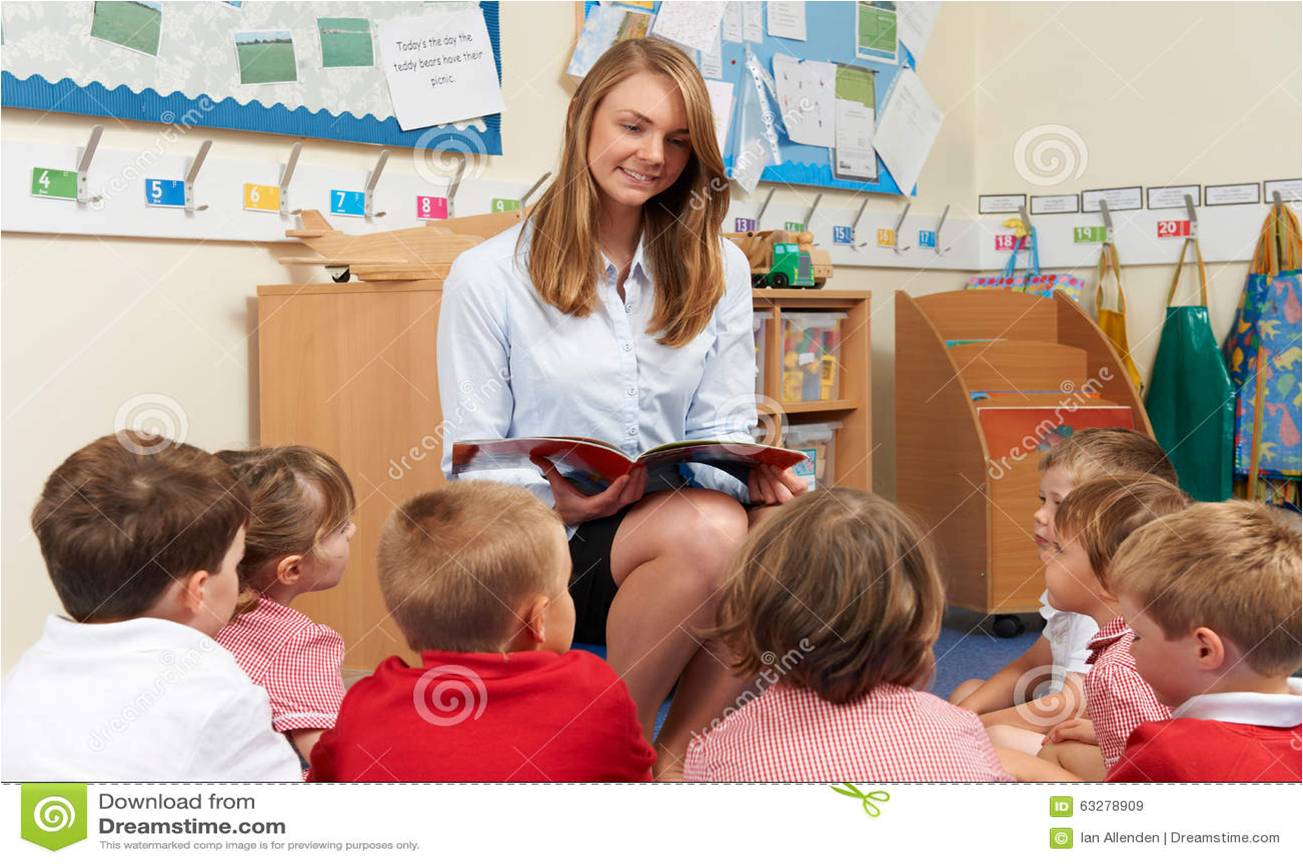 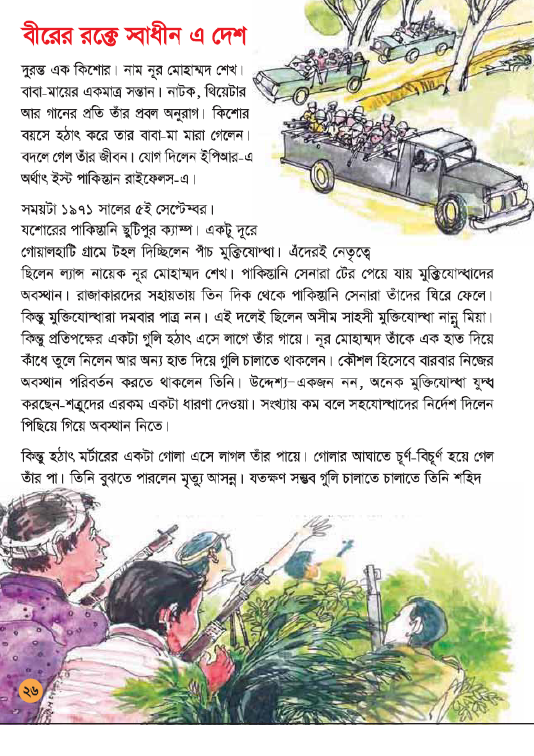 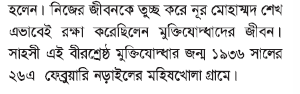 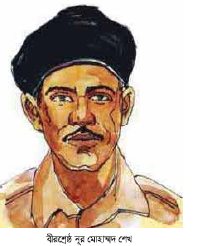 নীরব পাঠ
সকল শিক্ষার্থী পাঠটি নীরবে পড়বে।
একক পাঠ
শিক্ষার্থীরা এক জন , এক জন  করে পড়বে।
জোড়ায় জোড়ায় কাজ
শিক্ষার্থীরা পাঠে যুক্ত বর্ণ যুক্ত শব্দ খুজে বের করে লিখবে।
যুক্তবর্ণ
ন্ত-ন+ত=শান্ত
মেয়েটি খুব শান্ত
ম্ম- ম+ম= সম্মান 
ছোটরা বড়দের সম্মান করে।
স্ত – স+ত = সস্তা
মাছ খুব সস্তা 
ক্ত – ক+ত = মুক্ত 
আমি আজ মুক্ত
দ্ধ – দ + ধ = যুদ্ধ
আমরা যুদ্ধ চাইনা।  
ন্ন – ন+ন= অন্ন 
আমরা অন্ন চাই ।
দলীয় কাজ
খ – দল 
যুক্তবর্ণ গুলো ভেঙে বাক্য তৈরী করো
ক্ষ,ন্ন, স্ত, দ্ধ,ম্প
ক – দল 
১। নুর মোহাম্মদ জন্ম কবে? 
২। তিনি কোথায় যোগদান করেন? 
৩। তার প্রিয় জিনিস গুলো কি কি? 
৪। তার মৃত্যু কবে?
বাড়ির কাজ
১।নুর মোহাম্মদ শেখের বন্ধুর নাম কি? 
২।তোমার জানা ৫ টি যুক্ত লিখে আনবে?
৩।নুর মোহাম্মদ শেখ সম্পর্কে ৫ টি বাক্য লিখে আনবে।
পাঠ সমাপ্তি ঘোষণা
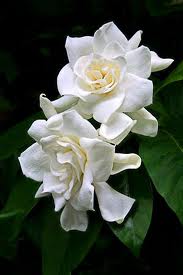 সকল শিক্ষার্থীকে ধন্যবাদ জানিয়ে পাঠ সমাপ্তি ঘোষণা করে শ্রেণি কক্ষ ত্যাগ করব,